PAPA
WHY PAPA?

WHAT WILL IT MEAN FOR YOU?

THE STORY SO FAR...

TRAINING/RESOURCES

HOW YOU CAN HELP

CONTACTS
WHY PAPA?
To help develop the pre and post award processes to ensure sustainability and transparency. 

To ensure consistency across the University. 

To increase communication between central service and schools. 

To ensure consistency in institutional peer review. 

To help teams identify research priorities. 

To help teams identify bid priorities. 

To support an expected increase in research and enterprise income as detailed in the University strategy. 

Greater enquiries and reporting.
WHAT WILL IT MEAN FOR YOU?
From 1st Aug, ALL costs for externally funded Research and Enterprise activity will be developed and processed using PAPA
PI/School can do quick global costings to check financial viability of a project before full development
PI can work with pre-award contact or possibly school finance staff to create full costs for applications 
PI/School can see current progress/state of play of their draft costing easily – all accessing the same current version as the pre-award team
The internal approval process of sign-off by central Pre-award, PI and Dean will all be done through workflows on the system – all involved can see where it is in the system. No more paper copies with “wet” signatures.
System also will record peer-review process and progress this through workflows – linked to the costing approval
The transition to approved project and post award management and reporting will be simpler – all budgets set up through workflows with project numbers automatically generated.
School finance staff and Deans will have easier access to full reporting on their projects at all stages – pre and post award
THE STORY SO FAR...
Pilot stage has taken place with Computing and Engineering and issues are currently being resolved
Roles are fully defined
Workflows have been built and emails and notifications are being sent 
Meetings arranged with other Schools to discuss workflows/training required
All schools to go live on the new system from 1st August 2015
Meeting to be arranged with UCLAN 
Pre Award team to increase capacity to 4 FTE from the 1st August 2015
TRAINING AND RESOURCES
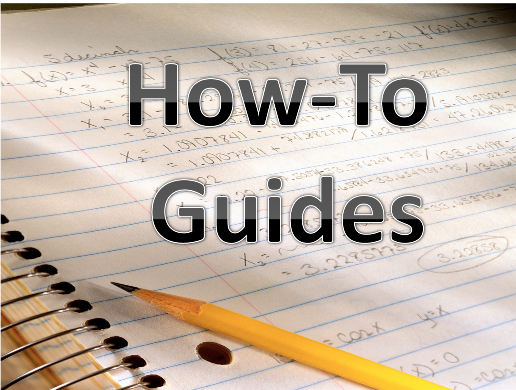 New intranet site
      http://www.hud.ac.uk/research/intranet/funding/

Regular drop in sessions 

Newsletters
[Speaker Notes: The intranet site has been set up and basic tabs on. This is being developed and everybody will be informed when complete. Newsletter will be produced alongside marketing ASAP. Drop in sessions will be set up.]
HOW YOU CAN HELP
Attend training and meetings
Keep up to date 
Help spread the word
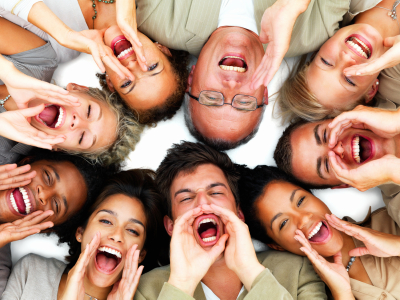 CONTACTS
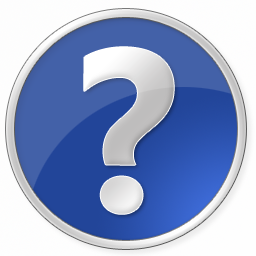 Need help



Agresso team for technical advice, new user set up etc:  agressosupport@hud.ac.uk

Pre Award Support: preawardsupport@hud.ac.uk

Post Award Support: postawardsupport@hud.ac.uk